10/01/21 SUPA Chem
% or grams
TO
Empirical Formula
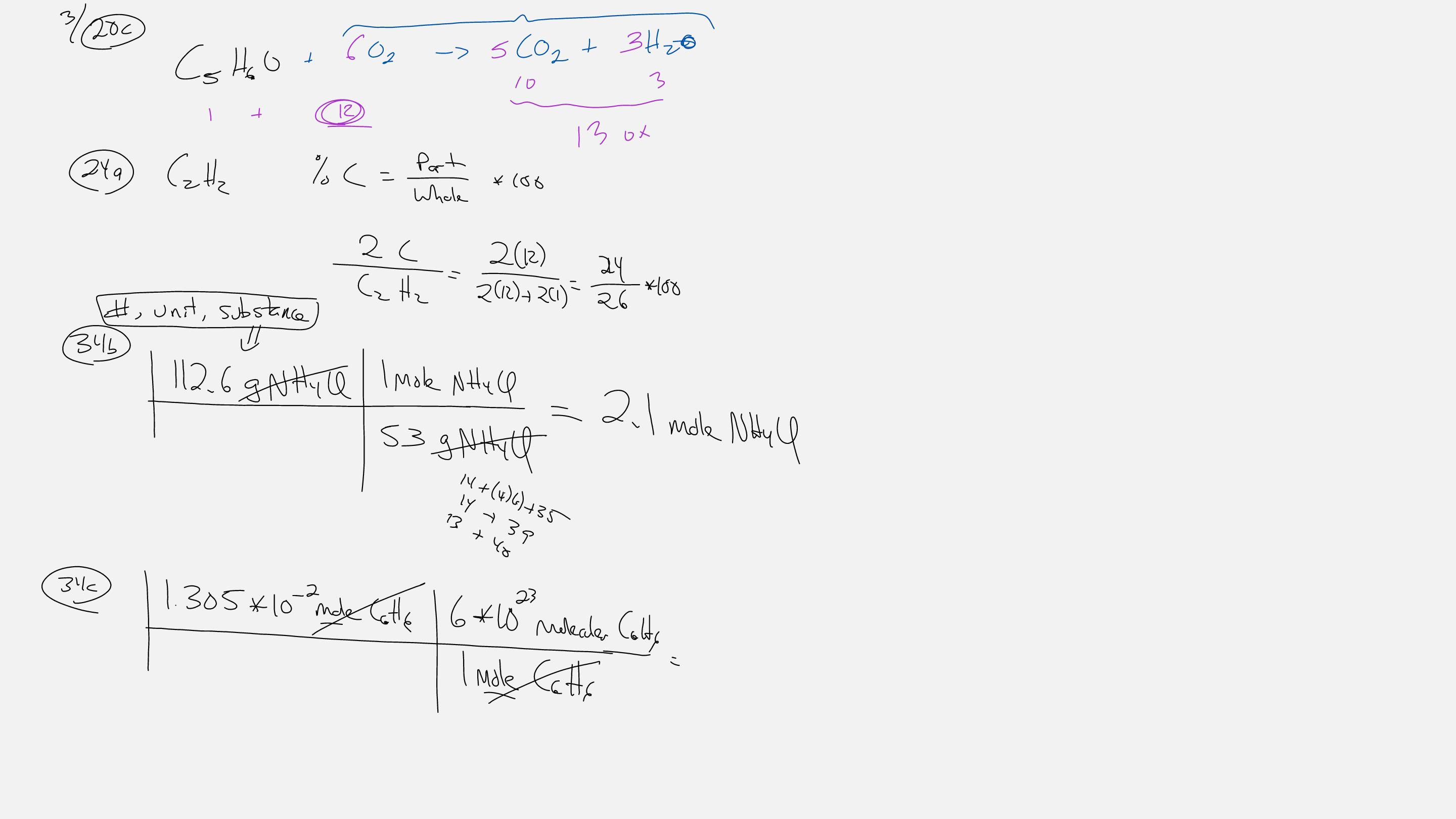 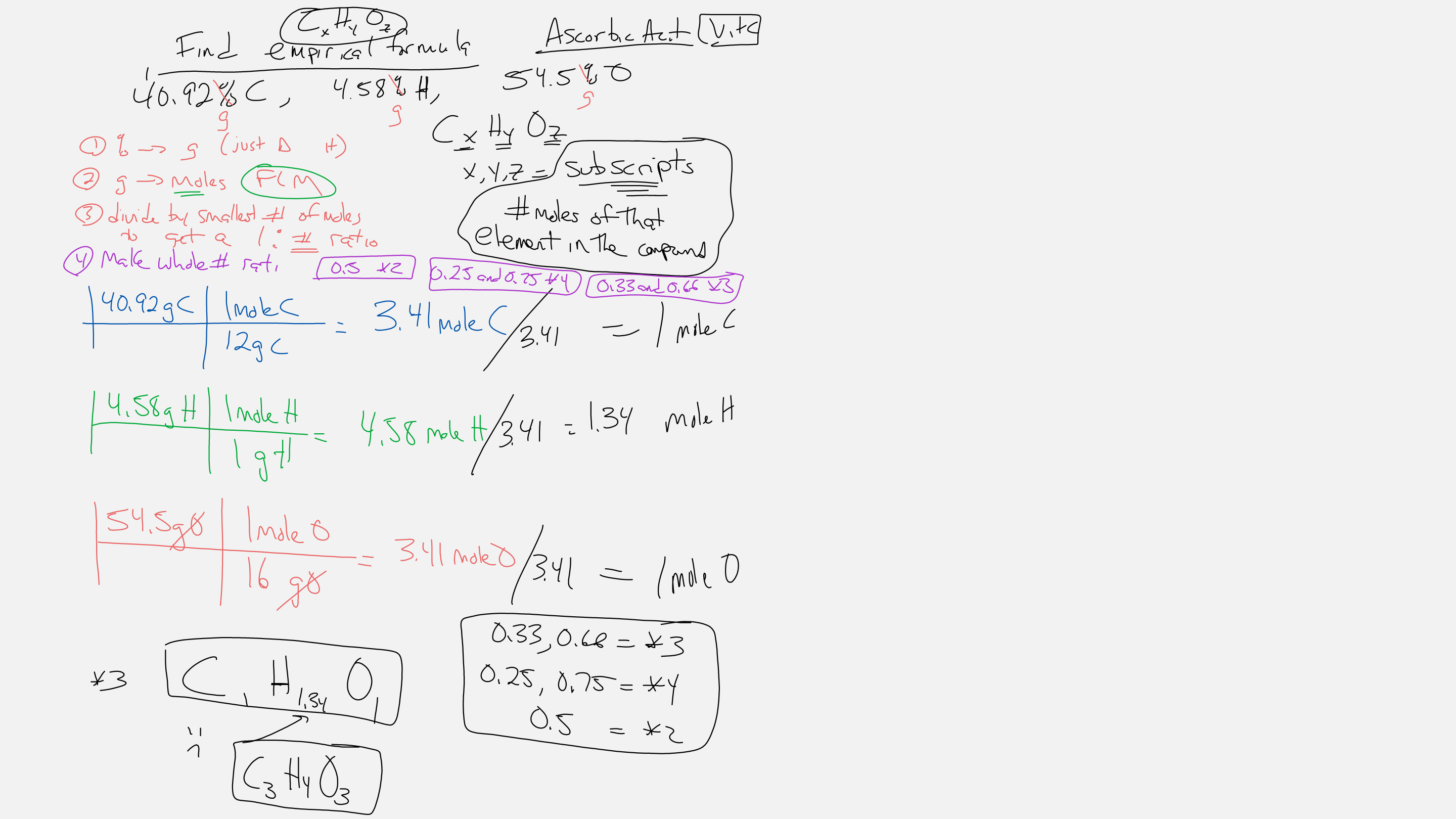 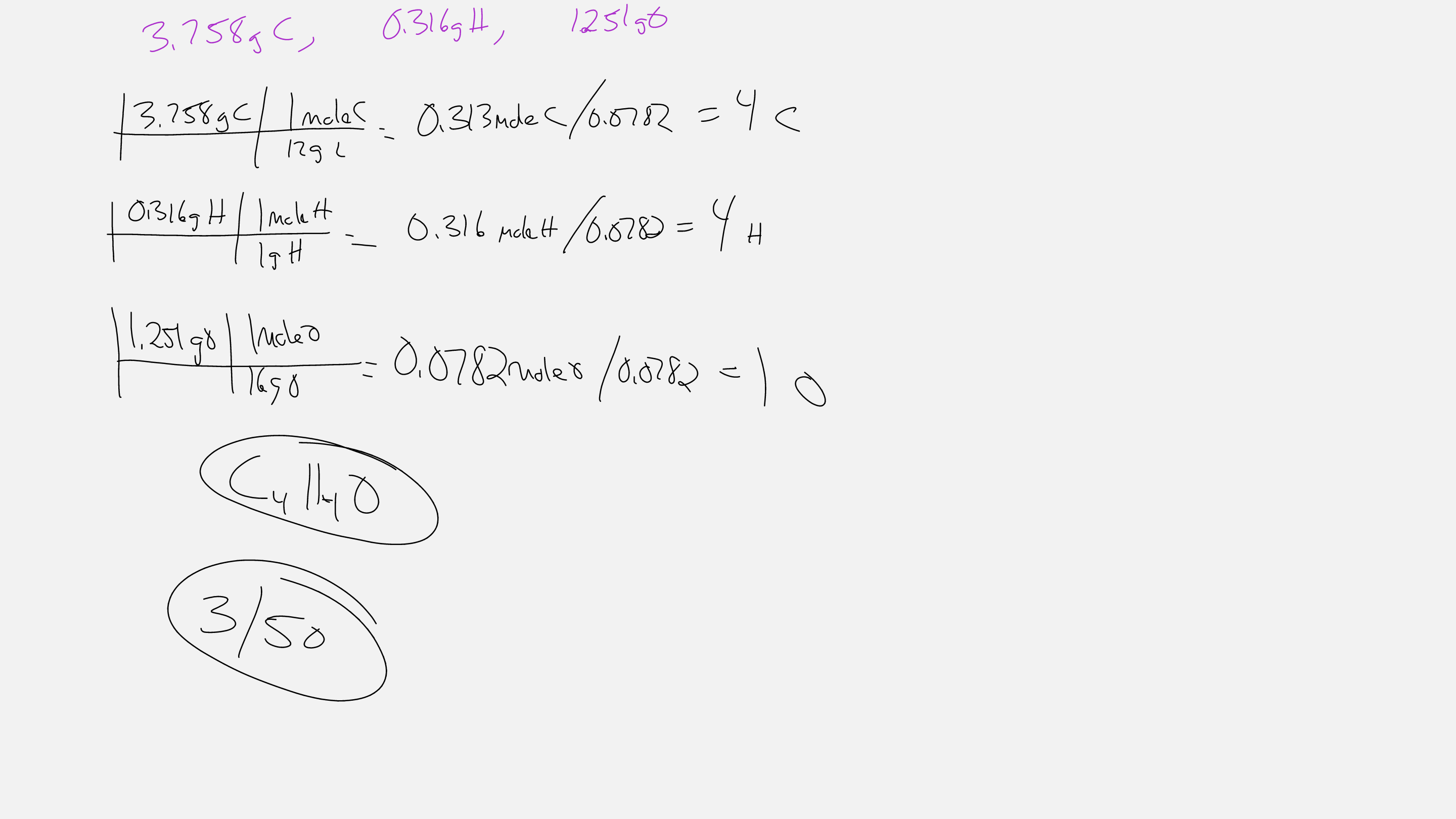